EKOLOGIE MIKROORGANISMŮ1.
Iva Buriánková
Struktura přednášek
Vznik života, vývoj prvních mikroorganismů, historie mikrobiální ekologie
Charakteristika mikrobiálního života – metabolismus, růst, reprodukce
Diverzita mikroorganismů – bakterie, archaea, protista (eukarya), houby, řasy, viry
Mikrobi a ekosystémy (vody, půda, vzduch), populační ekologie
Interakce mezi mikrobi  - neutralismus, komenzálismus, kompetice, parazitismus…
Interakce mezi mezi mikrobi a rostlinami/živočichy
Mikrobiální komunity – kolonizace. Potravní sítě, produktivita, koloběh energie
Vliv mikrobů na biogeochemické cykly
Dekompozice org.látek – čistírny odpadních vod, bioplynové stanice, bioremediace (přeměna rizikové látky na netoxické ) 
Metody studia mikroorganismů (vzorkování, kultivace, mikroskopie, molekulární přístupy – metagenomika, proteomika, stabilní izotopy…)


       Zakončení – ústní ZK (ev. test)
Doporučená literatura
Němec (1986): Ekologie mikroorganismů
Atlas-Bartha: Microbial Ecology: Fundamentals and
applications (1981 – 1st ed.; 1998 - 4th ed.)
Barton-Northup: Microbial Ecology (2011)
Osborn-Smith: Molecular Microbial Ecology
D. Sylvia et al: Principles and Applications of Soil
Mikrobiology
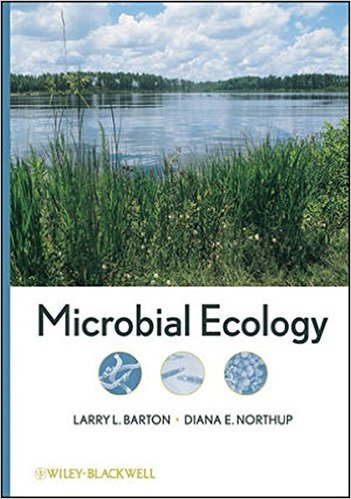 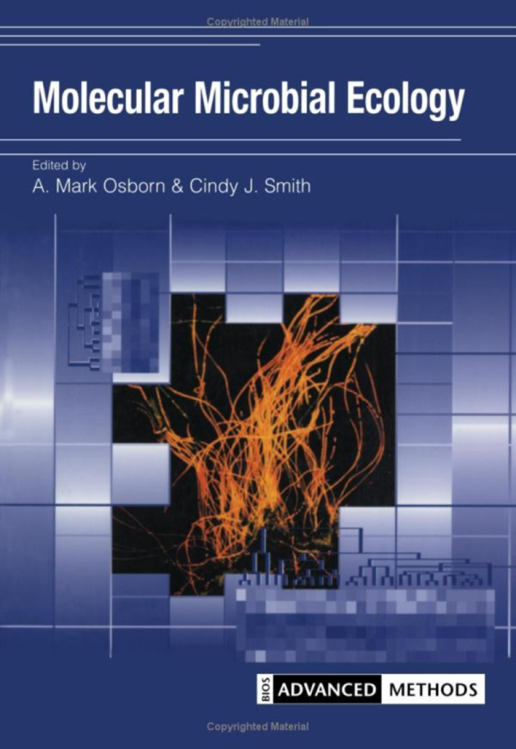 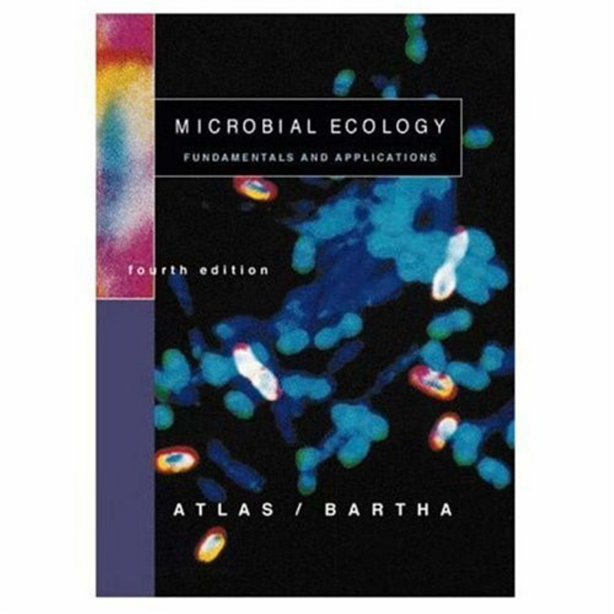 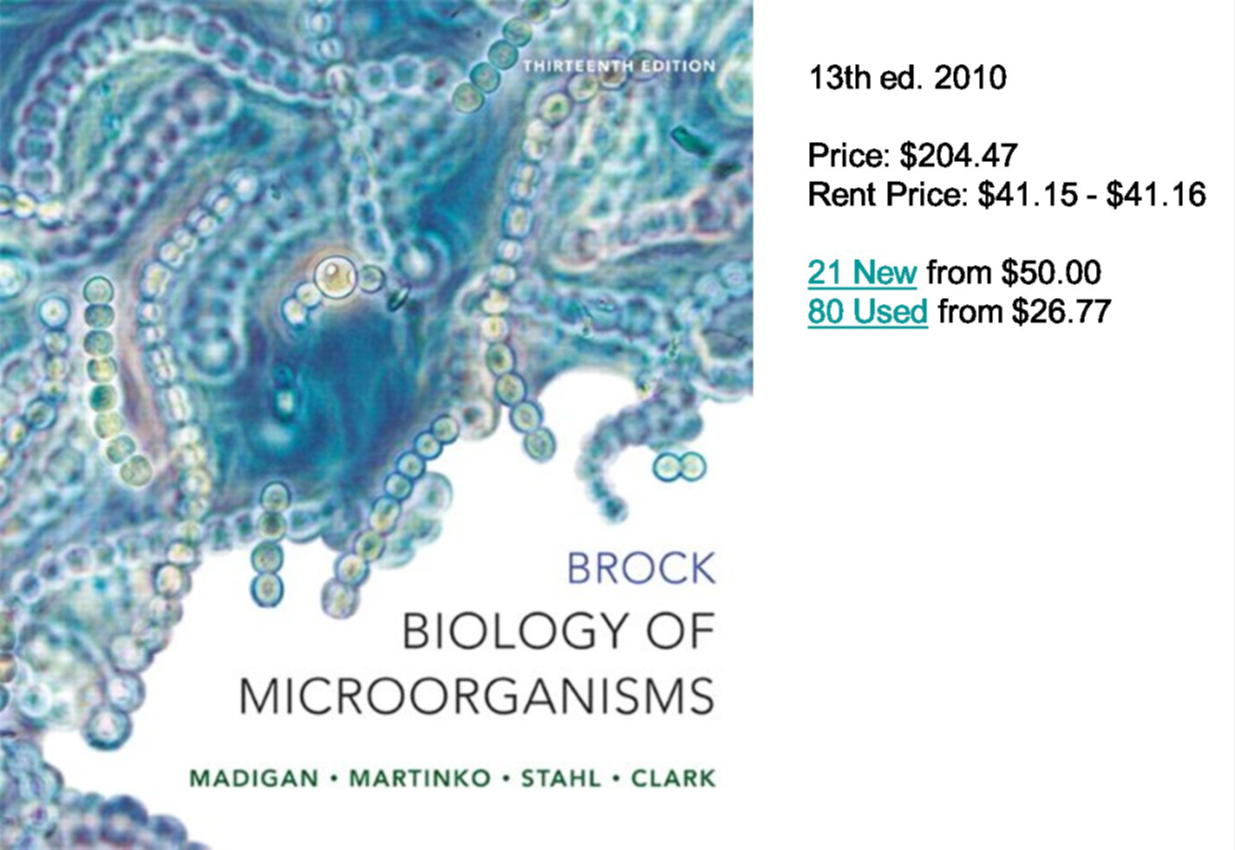 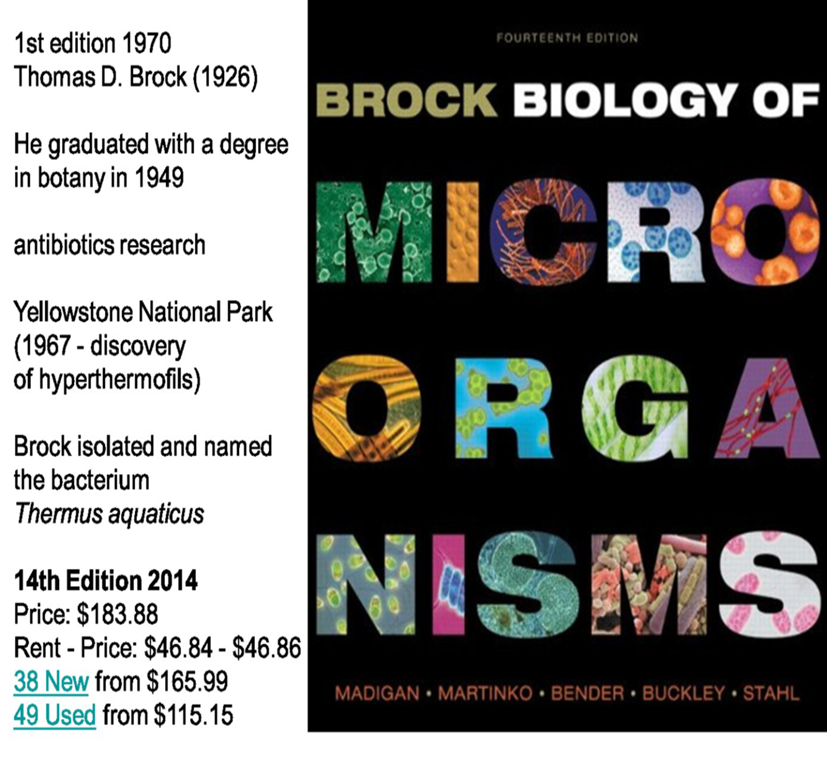 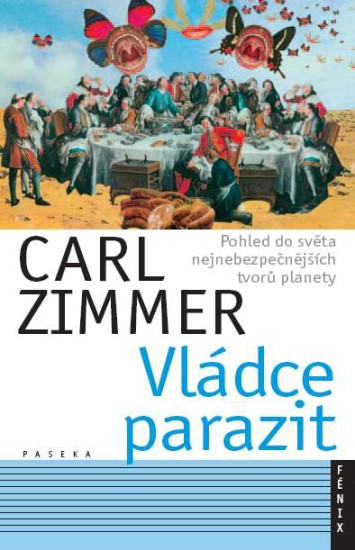 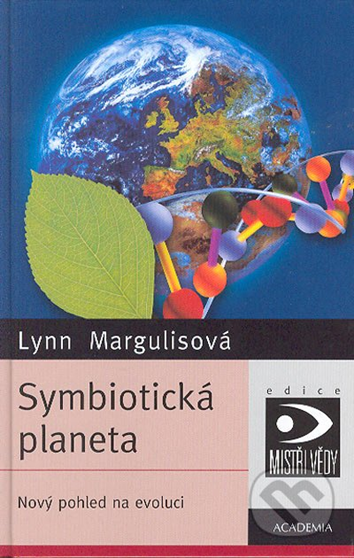 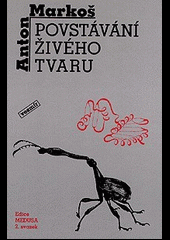 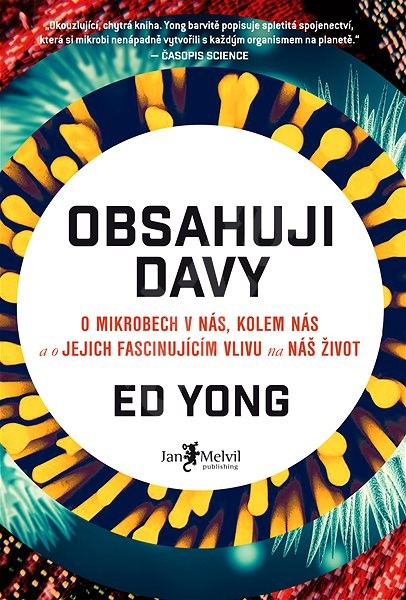 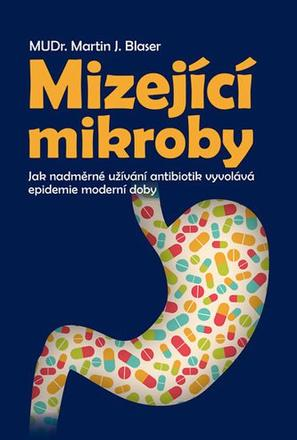 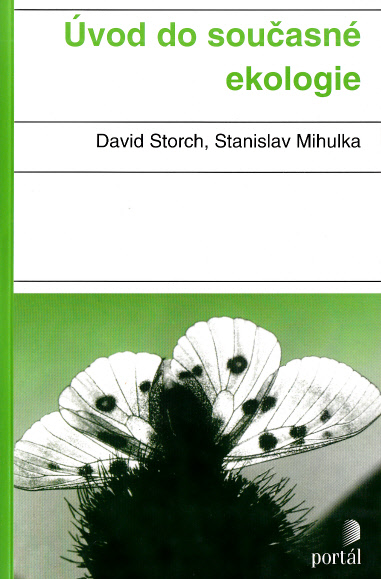 Since 1974…
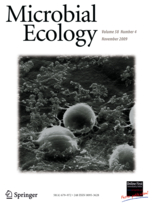 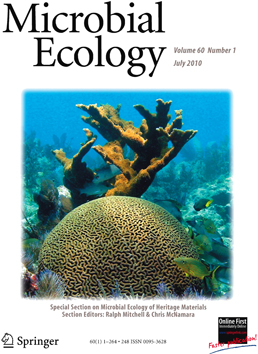 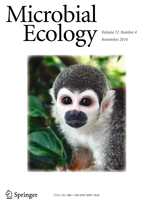 Ekologie
1869 – Ernst Haeckel: „Vzájemné působení mezi organismy a jejich prostředím (řecky „oikos“=domov), organismy ve „svém“ prostředí
 1972 – J. R. Krebs: „Vědecké studium interakcí, které ovlivňují výskyt a hojnost organismů v prostoru a v čase“. (interakce-popisují právě vztah mezi org. a prostředím)
 Dnes je kladen důraz na evoluci! Studium vzniku adaptivních mechanismů
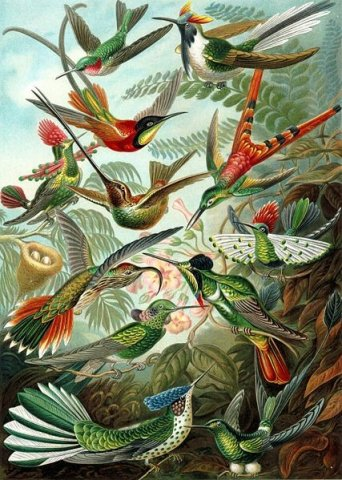 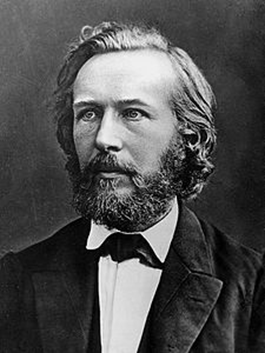 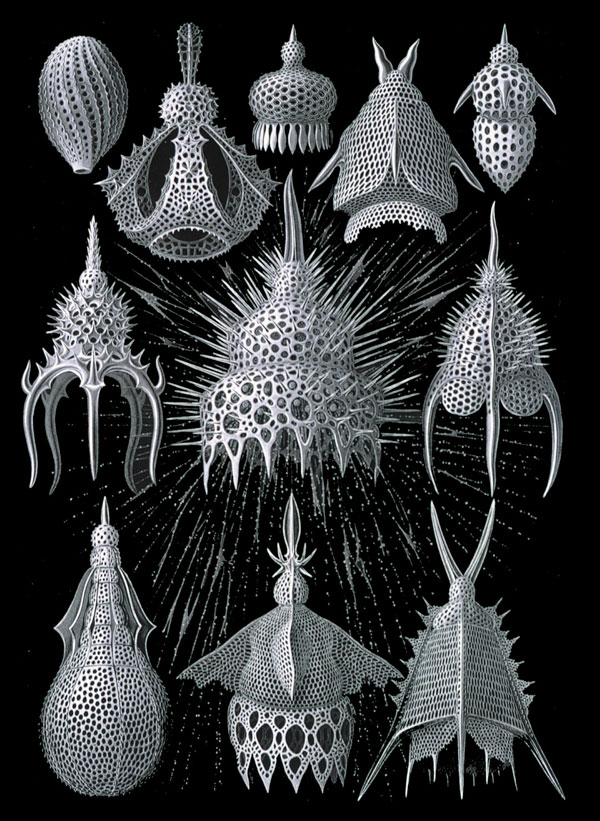 Haeckel - biogenetický zákon -  ontogeneze je zkráceným opakováním fylogeneze
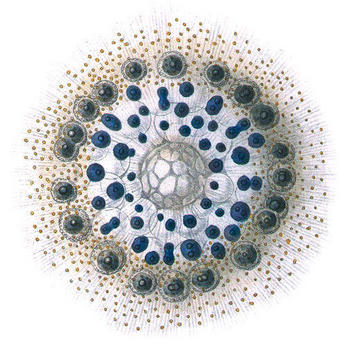 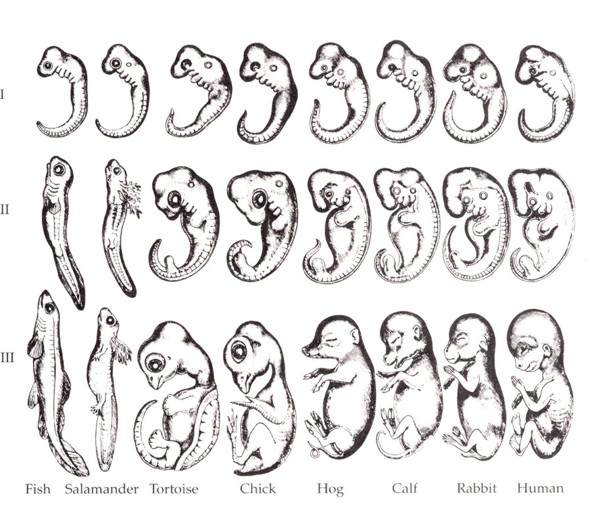 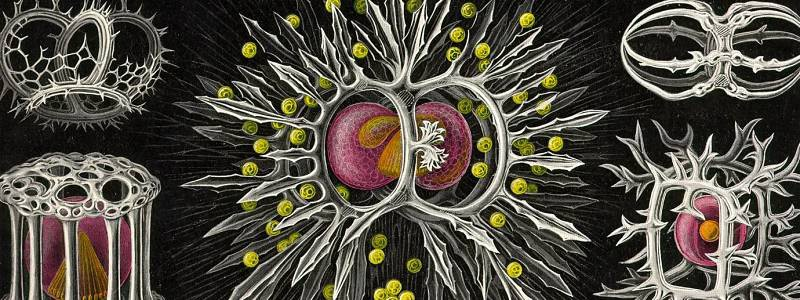 J. R. Krebs: „Vědecké studium interakcí, které ovlivňují výskyt a hojnost organismů v prostoru a v čase“. (interakce-popisují právě vztah mezi org. a prostředím).“
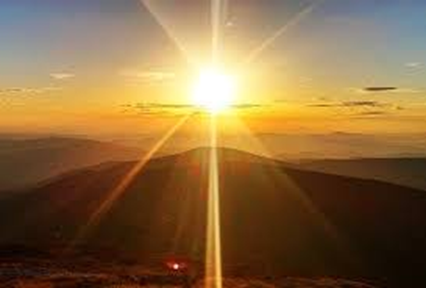 Co je tedy to „prostředí“ z definice?
Souhrn všech faktorů, zdrojů a jevů vně organismu, které na tento organismus působí a nějak ho ovlivňují
Podmínky prostředí – „nevyčerpatelné“
  Zdroje – „vyčerpatelné“
„Enemies“ – predátoři aj.
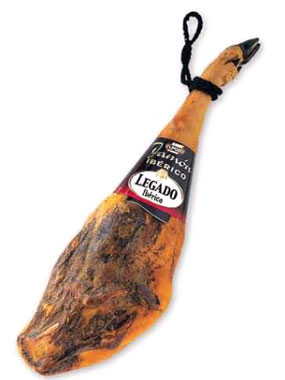 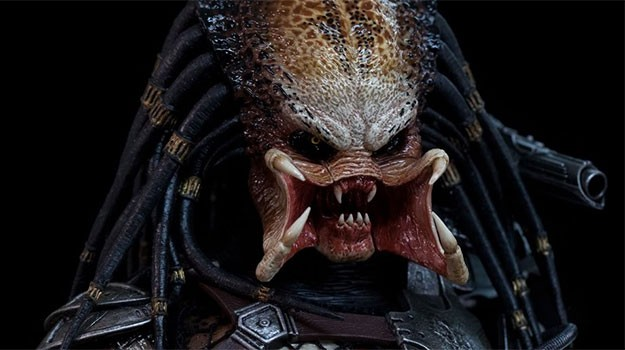 A co předmět studia ekologie - „organismus“?
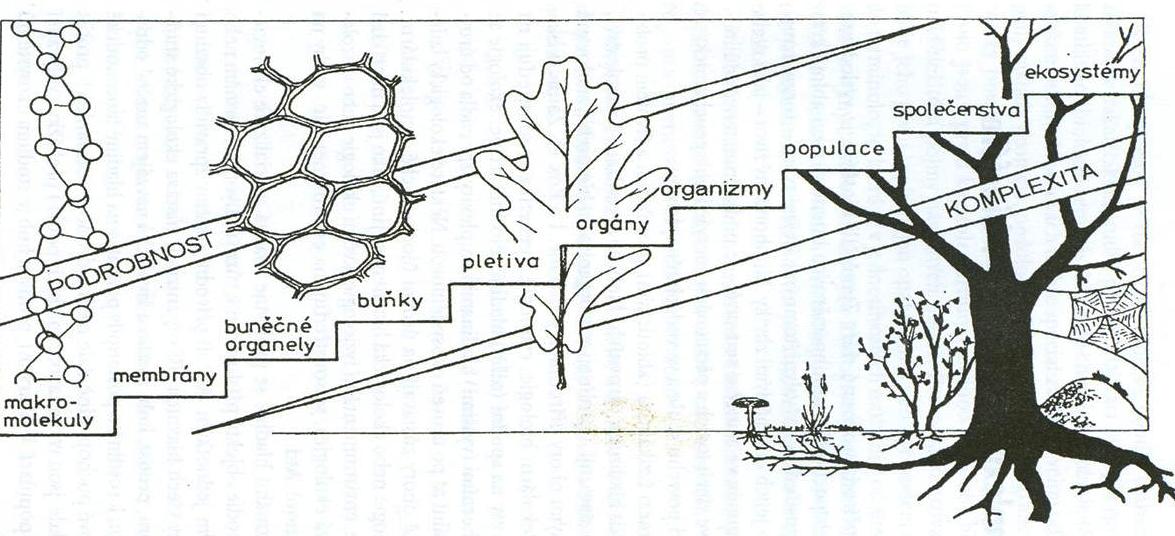 A. molekulární (DNA): biochemie, molekulární biologie
B. buněčná (jádro, organely, apod.): cytologie, genetika
C. orgánová (pletiva, orgány): anatomie, morfologie, fyziologie, ekofyziologie
D. organismální (individua, formy): vývojová biologie, systematika, autekologie
E. populační (populace, kohorty): genetika, populační ekologie
F. biocenotická (společenstva): ekologie společenstev, biocenologie
G. ekosystémová (ekosystémy, biomy): ekologie ekosystémů
H. geosystémová (krajina, biosféra): krajinná ekologie (?), biogeografie
Záběr ekologie jako celku je poměrně široký…
…každé odvětví, disciplína ekologie, pracuje v odlišných měřítcích, škálách, řeší trochu jiné problémy, ale vždy prostřednictvím dvou hlavních přístupů: proximátního (JAK?) a ultimativního (PROČ?)
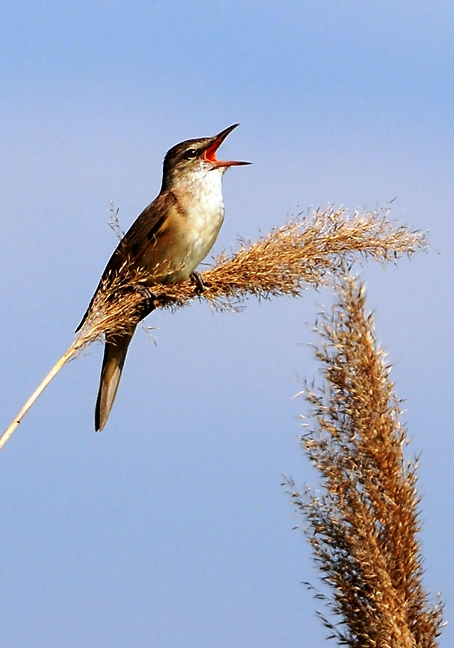 Ekofyziologie: ekologie jedince (druhu), studuje mechanismy adaptace na faktory prostředí. Proč kachna nepřimrzne nohama k ledu, nebo se nepodchladí? Jak snáší endotermové teploty hluboko pod bodem mrazu? Proč velbloud vydrží tak dlouho bez vody atd. 
 Populační ekologie: jak kolísá počet jedinců v populaci pod vlivem prostředí, co všechno je ovlivňuje? (lumík norský,sarančata..)…
 Ekologie společenstev: kolik druhů tvoří společenstva, proč právě tolik, hot-spots biodiverzity ve světě, energomateriálové toky ekosystémem…
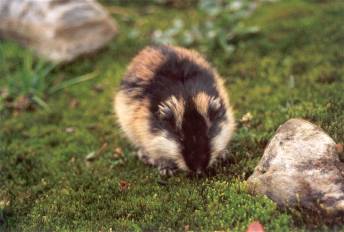 Ekologii ve všech jejích dílčích oborech sjednocuje několik zásad, společných rysů, paradigmat..
1.  Slovo „ekologický“ lze chápat správně pouze ve vztahu k evoluci, interakcím mezi organismy a prostředím! (jinými organismy, abiotickými faktory atd.)
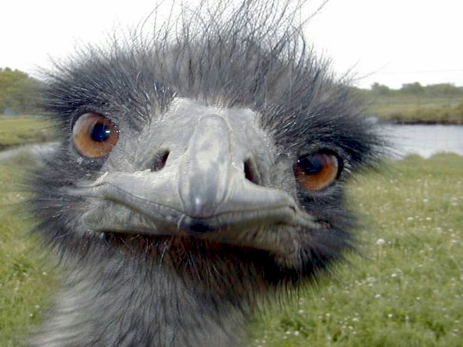 „ekologický papír“
„ekologické auto“
„neekologické chování“
?
=
Nesmysl!
Btw.: Pokud dojde k určitému typu průmyslové havárie, např. k vypuštění toxických chemikálií do vody, jedná se o vznik jisté interakce mezi působící podmínkou prostředí (byť antropogenně podmíněnou) a ekosystémem řeky, přičemž se po čase ustaví nová dynamická rovnováha…jedná se tedy o ekologický proces, změny v biocenózách!
2. „Pro dobro druhu“ se v přírodě nehraje - žádný organismus není evolučně selektován aby konal k prospěchu druhu (byť vlastního). Přírodní sekce favorizuje jedince nesoucí geny s cílem být maximálně reprodukčně úspěšný (= fitness) a to i tehdy pokud by mělo dojít k úhynu daného jedince. 
	Jednotkou přírodního výběru není jedinec, jak je v současnosti převládajícím zvykem, natož pak skupina či druh, ale gen, základní jednotka dědičnosti (viz „Sobecký gen“, R. Dawkins)
Pokud hovoříme o altruismu, jedná se zpravidla o nepravý (příbuzenský) altruismus! 
(viz sociální hmyz, zejména blanokřídlí – kastovní systém, rozmnožování omezeno na pár jedinců – královny, ostatní se pomáhají starat o potomstvo. Proč? 
Potomstvo je blízce příbuzné, péčí o něj dělnice propaguje své vlastní geny.
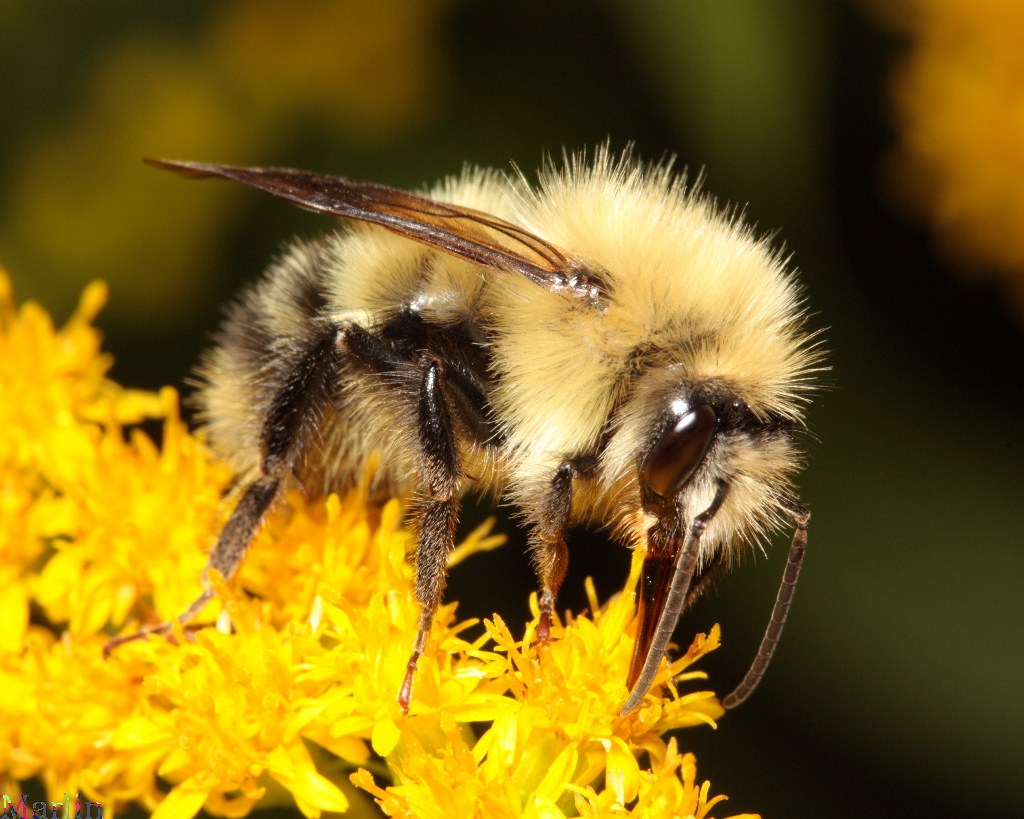 3. Ústřední roli hrají geny a prostředí - výskyt druhů je dán jak podmínkami prostředí tak jejich genetickou výbavou (genotyp). 
Podmínky prostředí i genotyp ovlivňují základní charakteristiky jako natalitu, rychlost růstu, mortalitu apod. Interakcí genů a podmínek prostředí vzniká fenotyp (to co u organismů pozorujeme). K pochopení ekologie adaptací organismů tedy musíme znát jak povahu jejich genetické výbavy, tak podmínek prostředí a jejich souvztažnost (někdy je limitní prostředí, jindy geny).
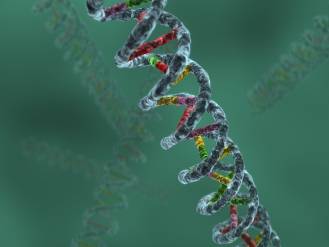 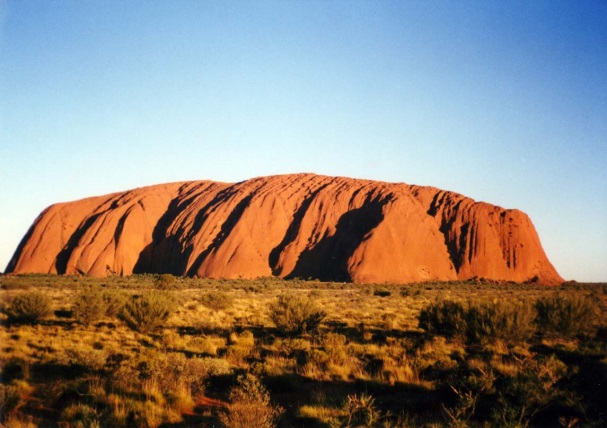 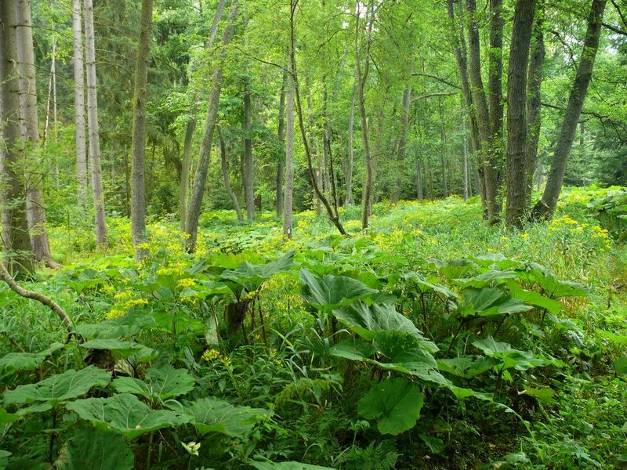 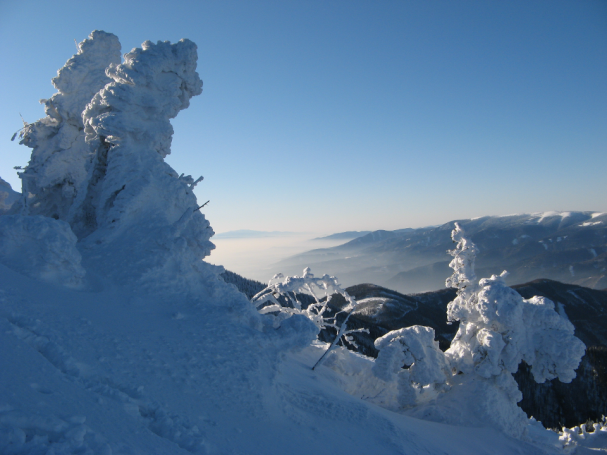 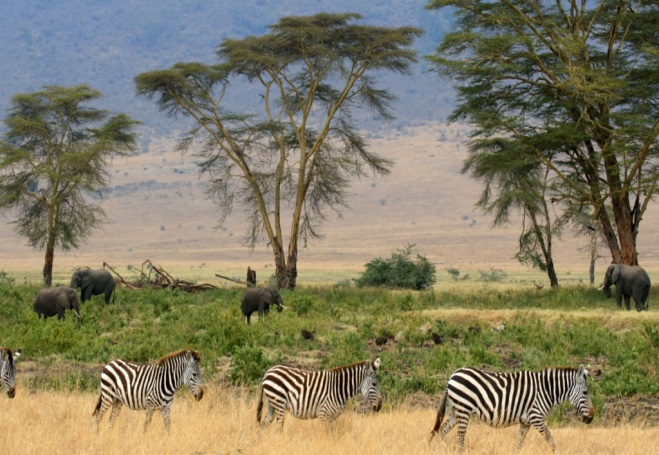 Prostřednictvím různé reprodukční úspěšnosti genů dochází k vzniku adaptací na celou škálu typů prostředí.
ME – úhly pohledu
autekologie – ekologie organismů a „druhů“
procesy v systému – „black box“:  transformace látek vč. „nežádoucích“, koloběh, regulace, bilance, produkce…
hygienické aspekty 
kombinace…
Mikroorganismy -  definice
bakterie
archea
………………………………
houby
řasy
 prvoci
 viry


3 hlavní domény života :

Eucaryota – Eucarya
Procaryota – Bacteria
                            - Archaea
                            - (Candidate Phyla Radiation?)
jednobuněčný, pouze mikroskopicky pozorovatelný 
kolonie, shluky, případně i symbiotická společenstva
rozmanitost metabolických drah, rychlost rozmnožování a schopnosti přežívat nepříznivé podmínky – kosmopolité
převážně prokaryota (bakterie, archea) i eukaryota
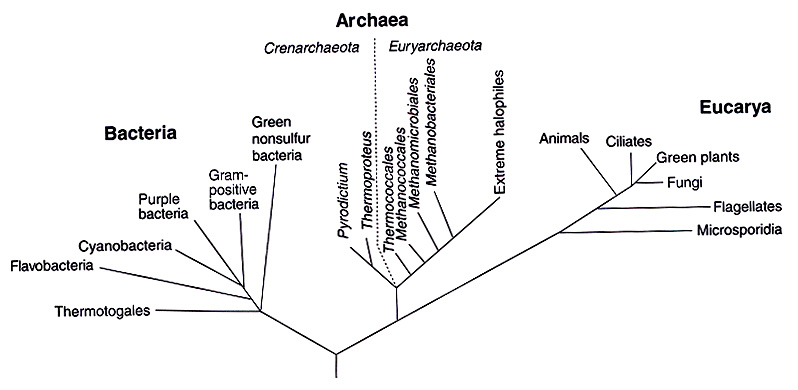 Charakteristické rysy Prokaryot
jaderný ekvivalent 10-20% objemu buňky, haploidní – jedna cyklická molekula DNA 

absence organel

ribozómy: 2 jednotky RNA (30S + 50S, suma 70S)

složení buňky (sušina): 3% jádro, 40% ribozómy; nebo: 1/3 proteiny, 2/3 RNA

plasmidy

stěna – peptidoglykan

plynové „vakuoly“

jiné - „bičíky“ atd…

netvoří tkáně, ale konsorcia…
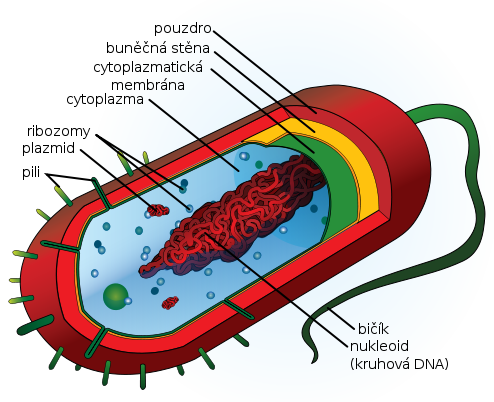 Charakteristické rysy Prokaryot (funkční):
často anaerobióza, fixace N

absence fagocytózy 

absence sterolů v membránách (vzácně sinice a mykoplasmy)

fotosyntéza (fotolýza H2O): 
        oxygenní sinice
        anoxygenní – ostatní (občas)

chemolitotrofie

neschopnost tvořit tkáně, ale organizace v konsorciích různých metabolických typů
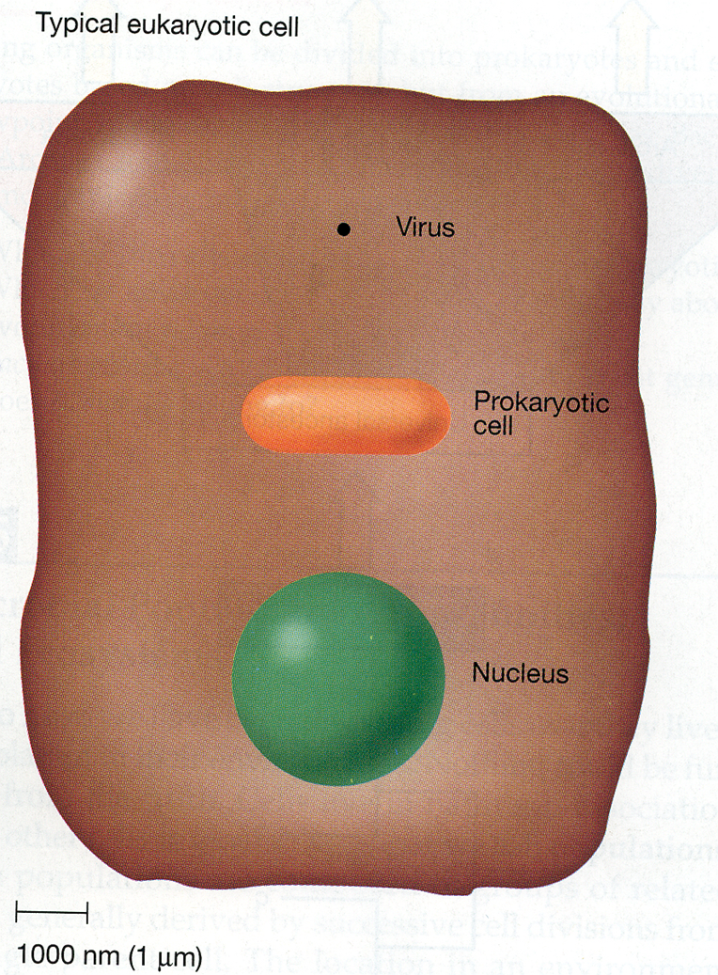 Prokaryotická vs. Eukaryotická buňka
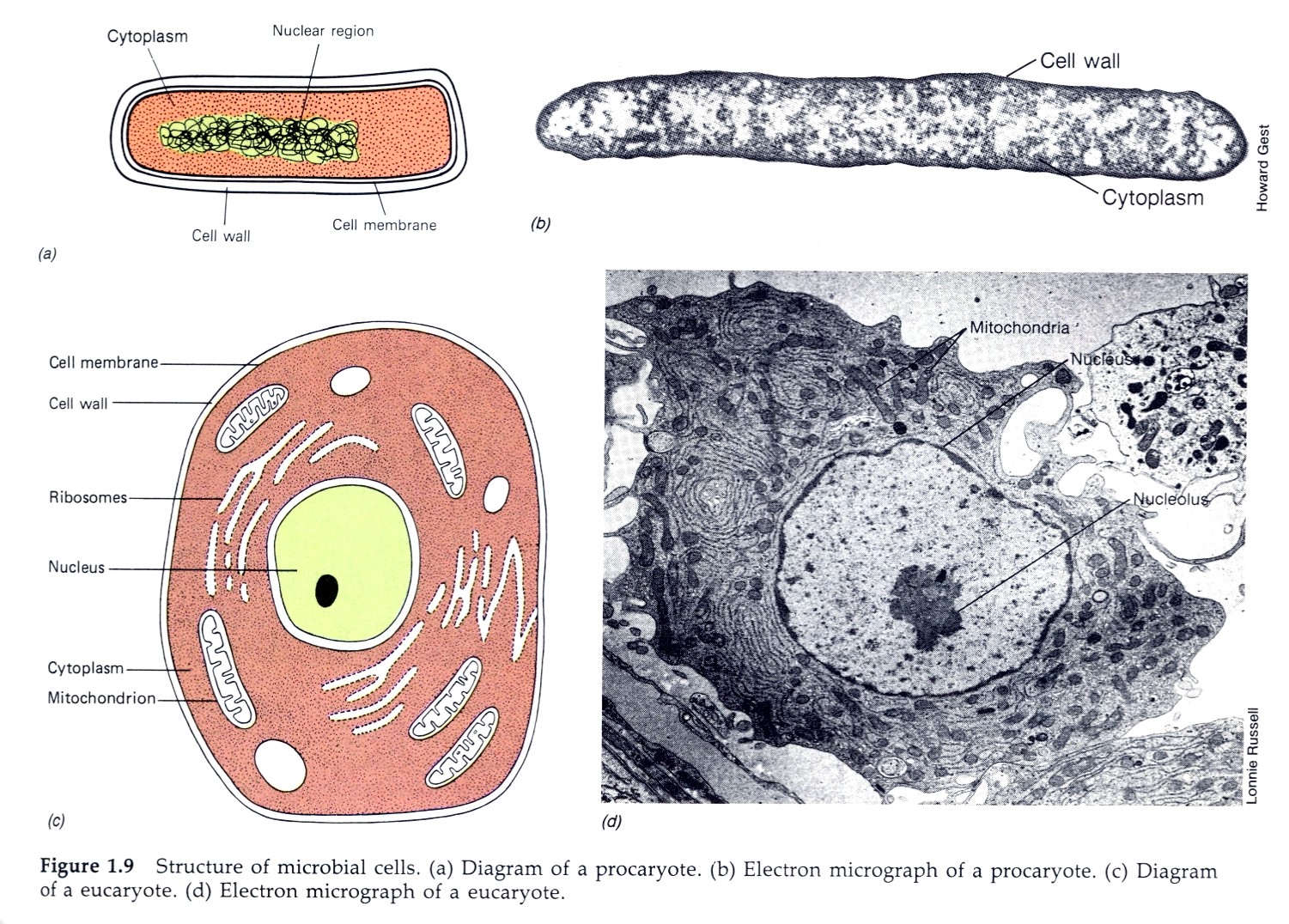 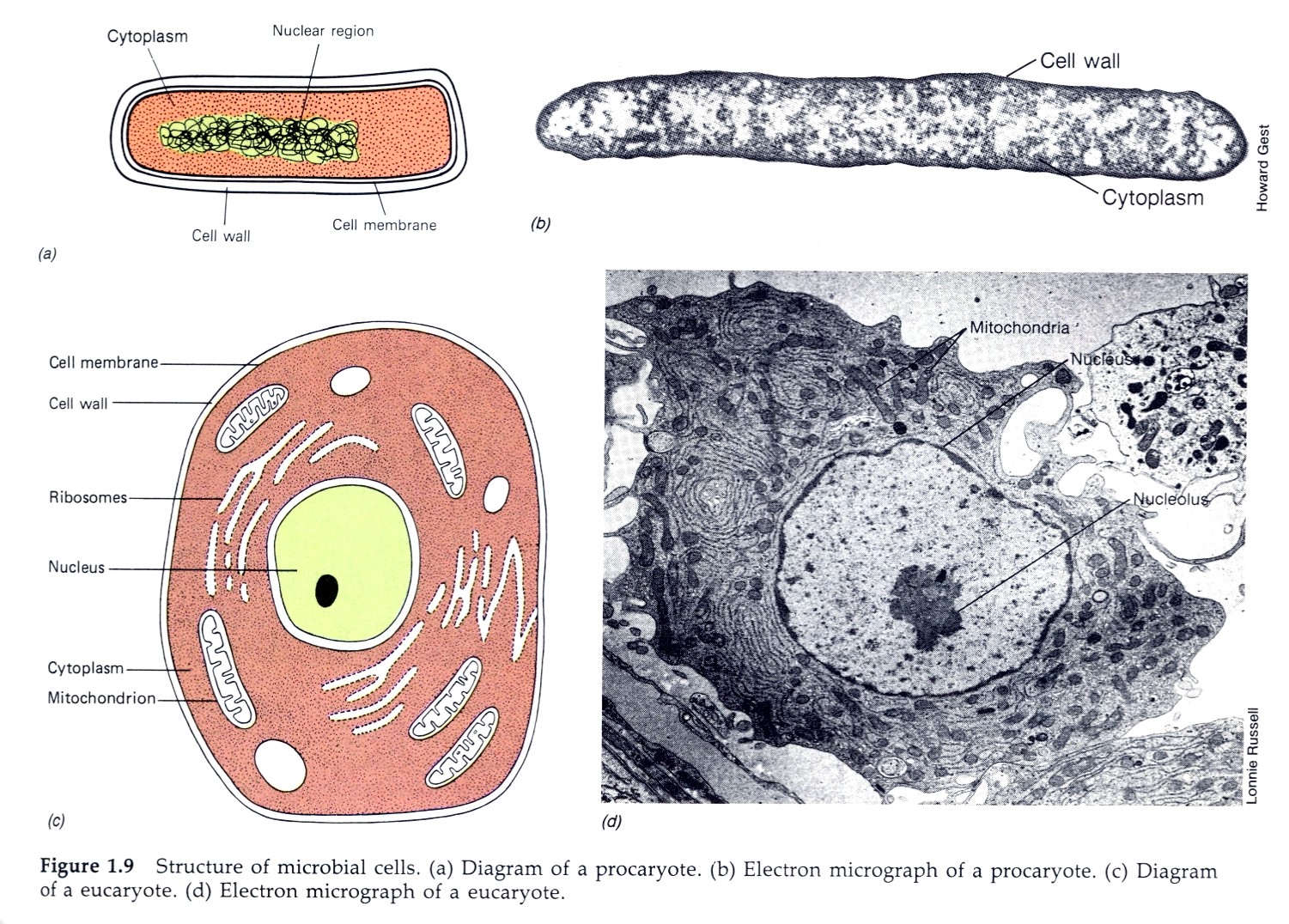 Mikrobiální ekologie
inter(multi)disciplinární obor, vztahy,  původ a evoluce života

klasifikace prokaryot  (biochemie, fyziologie,  morfologie)

Bacteria vs. Archaea – komplikovaná klasifikace, nejasná definice prokaryot

těží z klasické mikrobiologie založené na přímé identifikaci

exponenciální nárůst dat díky molekulární biologii

z toho vyplývající změny „stromu života“
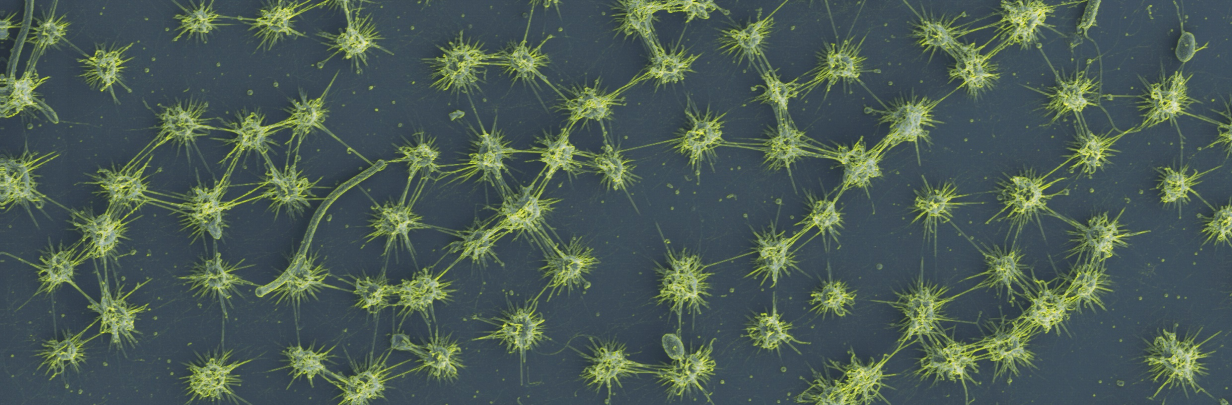 Mikrobiální ekologie
od jednotlivé buňky po studium ekosystémů

různé typy mikroorganismů

různé přístupy a metody

vychází ze studií různých přírodovědných oborů

v současnosti kladen důraz na pochopení struktury  mikrobiální komunity v prostředí

klíč k pochopení je identifikace – kultivace vs. molekulární přístupy

studium enzymatické aktivity i adaptace mikroorganismů na prostředí přispívají k poznání fyziologie i ekologie mikroorganismů
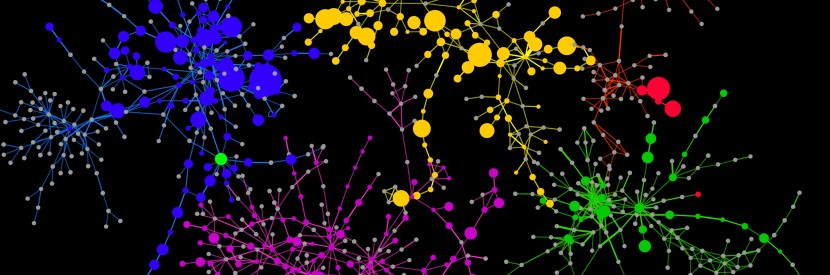 Hlavní otázky v mikrobiální ekologii
Které mikroorganismy jsou přítomné?

Jaká je role jednotlivých „druhů“?

Jaké interakce se vyskytují v mikrobiálním prostředí?

Jak mění mikroorganismy své prostředí?
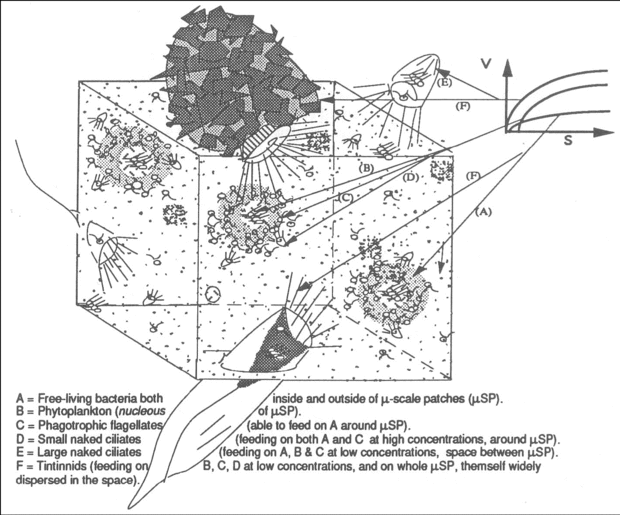 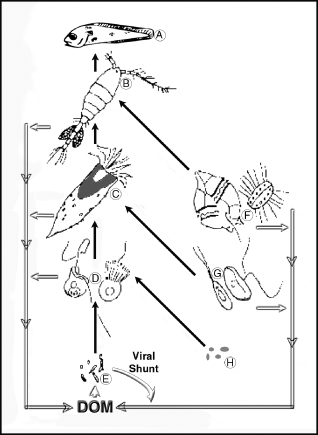 Kořeny mikrobiální ekologie
hluboko v historii lidstva, před poznáním vlastních bakterií lidé hledali způsob, jak uchovat potraviny
častá fermentace mléka, zeleniny, ovoce
fermentace šťáv
nakládání ovoce a zeleniny
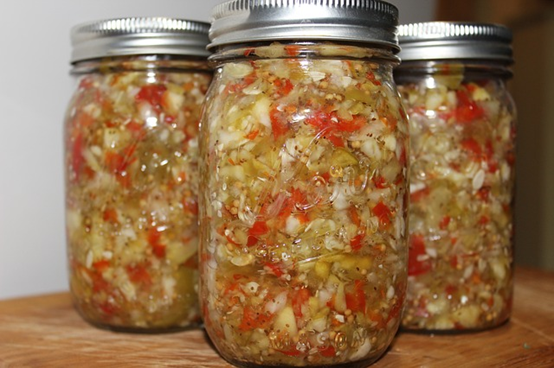 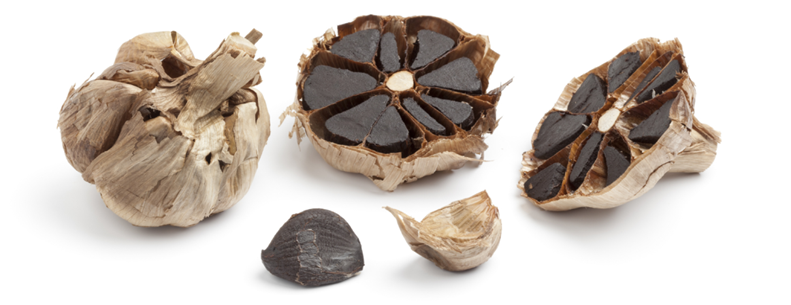 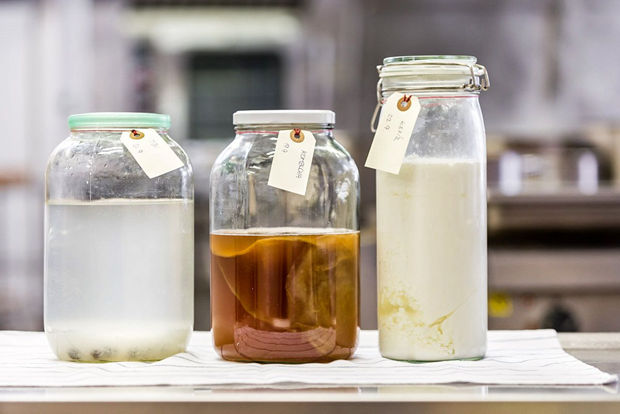 Pickles
1 kg zeleniny (500 g bílého či červeného hlávkového zelí, 300 g mrkve, 200 g cibule, ev. zázvor a chilli)
2 polévkové lžíce mořské soli
lžička drceného či mletého kmínu
vhodná kvasná nádoba ze skla či keramiky

Nakrouhat, smíchat, zatížit, kvasit 2-6 dní v pokojové teplotě 
svrchních 2,5 cm půdy – více mikrobů než eukaryot nad zemí

odhad 5x1030   prokaryot – více než polovina živé protoplasmy na Zemi 

počet bakterií v lidském těle je o řád vyšší než počet buněk, které ho tvoří

obrovský vliv prokaryot na eukaryota

analýza mikrobiomu kůže člověka – velmi podobný a přesto unikátní pro jednotlivce

speciální techniky pěstování rýže – nyní víme, že podporují růst dusík fixujících cyanobakterií
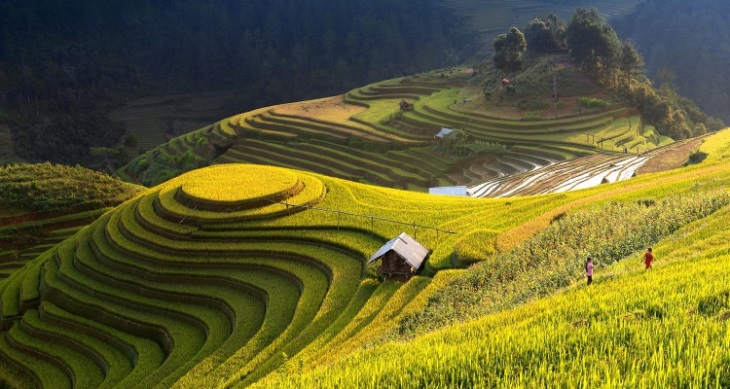 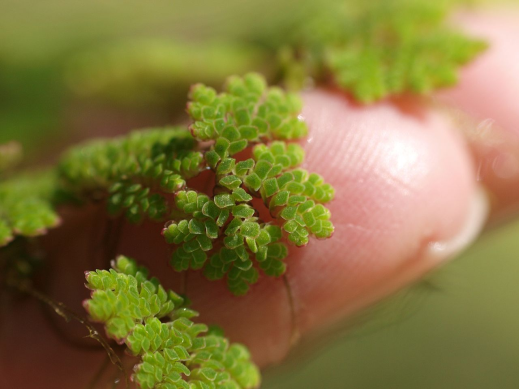 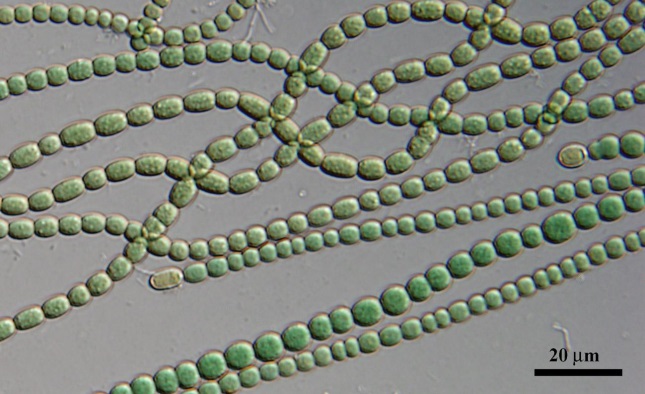 Antony van Leeuwenhoek (1632-1723)

obchodník s textilem v Delftu v Holandsku , nezískal žádné vyšší vzdělání
zručný, zvídavý s otevřenou myslí nezatíženou vědeckými dogmaty jeho doby
zdokonalil metodu mikroskopování (své mikroskopy si sám vyráběl a zároveň uměl vyrobit přesné skleněné kuličky, které používal jako čočky)

1675 – první pozorování jednobuněčných organismů - animacules
spermie ,bakterie, kvasinky, volně žijící a parazitické protista, mikroskopická nematoda a rotifery
popsal krevní buňky a objevil krevní vlásečnice (kapilár), svalová vlákna, krvinky 
poprvé uviděl bakterie v zubním hlenu (1683)

uveden do Royal Society ho uvedl Reinier de Graaf (fyzik)
1673 první publikace v Philosophical Transactions (Royal Society)

          




                     




                        
                                                     
                                                         


                                                        ... po Leeuwenhoekovi málo pokroku v mikrobiální ekologii...
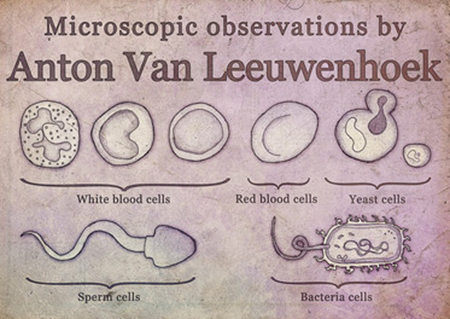 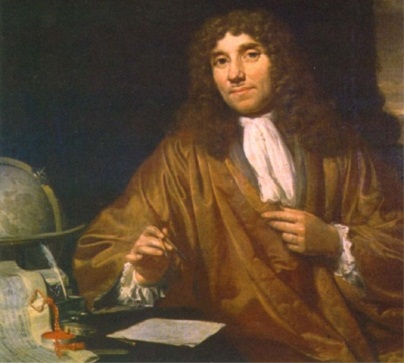 Louis Pasteur (1822-1895)

mikroorganismy jako původce chorob
vyvinul vakcíny, vyvolávající infekční imunitu (obrannou schopnost organismu)
cholera drůbeže  - v pokusech omylem použil oslabenou kulturu, která nezpůsobila choleru a tyto zvířata se mu ani později nepodařilo infikovat virulentní kulturou bakterií
vzteklina (vakcína připravena z vysušené míchy nakažených králíků, vyzkoušena jen na 11 psech, 1885 aplikace na dítěti po pokousání vzteklým psem, nemoc se neprojevila – riziko nákazy je cca 15%)
antrax  (Bacillus anthracis) u hospodářských zvířat, původce chorob bource morušového

výroba dalších vakcín, založení Pasteurova Institutu


 1857 - důkaz že kvašení je biologický proces vázaný na živé mikroorganismy = Pasteurův efekt 
        (někteří mikrobi se mohou vyvíjet a žít bez kyslíku)
vypracoval postup pro ochranu potravinářských tekutin proti znehodnocení dalším kvašením
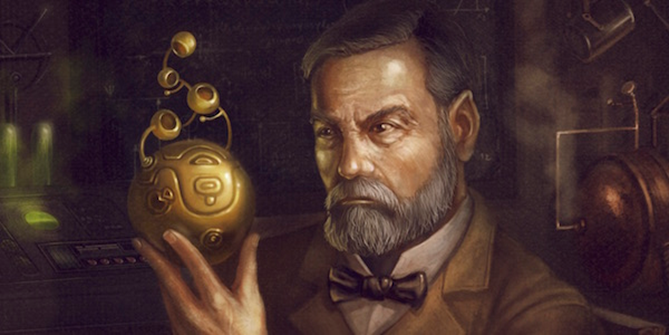 aerace kultury kvasinek zvýší produkci biomasy, ale sníží produkci alkoholu

spotřeba glukosy u fakultativně anaerobních buněk je podstatně vyšší za anaerobních podmínek (glykolýza – 2ATP) než za podmínek aerobních (citrátový cyklus a dýchací řetězec – 38 ATP)
Sergei Winogradsky 1856-1953

chemolitotrofie, role mikroorganismů v koloběhu živin
 považován za zakladatele půdní mikrobiologie

 1890  izolace nitrifikačních bakterií
anaerobní N-fixující bakterie Clostridium pasteurianum
přispěl k studiu redukce nitrátu a symbiotické fixace dusíku
izoloval a popsal nitrifikační bakterie včetně významu přeměny amonného kationu na nitrátový anion, který se lehce vyplaví z pudy

mikrobiální oxidaci sirovodíku a síry, oxidaci dvojmocného železa

započal nutriční dělení půdních mikroorganismu na autochtonní (využívající humus,rostoucí na půdní org. hmotě) a na zymogenní/alochtonní (oportunní bakterie rostoucí na listech a jiné rostl. hmotě a živočišných odpadech přicházejících do půdy)
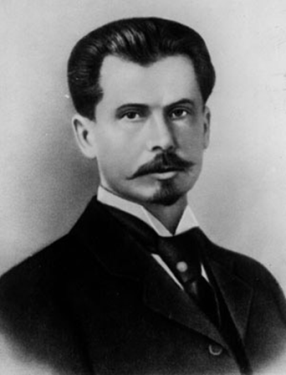 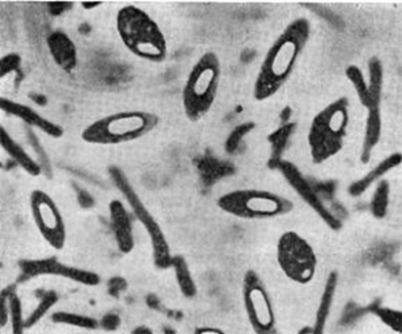 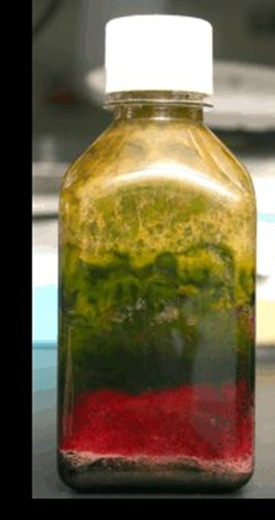 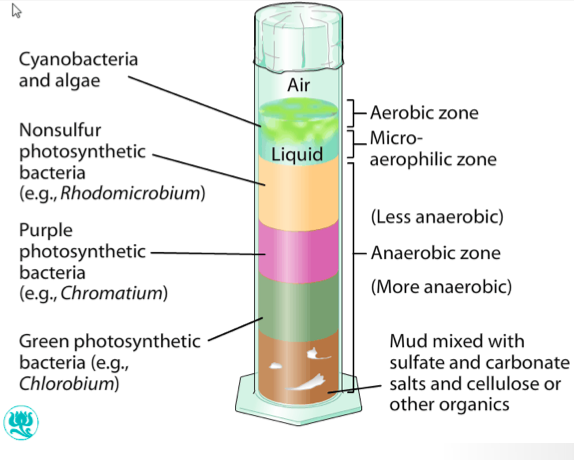 chemolitotrofní organismy (1892)- získávání energie oxidací anorganických látek, zatím je známa jen u bakterií

fotosyntetizující sinice – jediné bakterie uvolňující O2 při fotosyntéze do vody (mají vrchní vrstvy – opouzdřené bakterie)
Martinus Beijerink (1851-1931)

mikrobiální transformace, reakce biochemických cyklů a kritické role mikrobů pro přeměnu prvků v globálním měřítku
nepříjemná osoba (botanik, lihovar, Technical University of Delft, svobodný) 
znám pro svůj asketický životní styl a jeho pohled na vědu a manželství byl značně neslučitelný

s Winogradskym vyvinul techniku obohacovací kultury (živné půdy)

izoloval bakterie symbioticke a nesymbiotické fixace dusíku 
        - Azobacter, Rhizobium
izoloval bakterie redukce sulfátů Desulfovibrio
 Lactobacillus
1898 - jako první používá termín "virus" při jeho experimentech 
        s tabákovou mozaikou
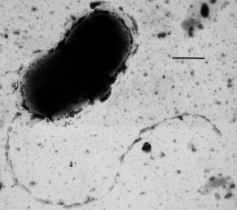 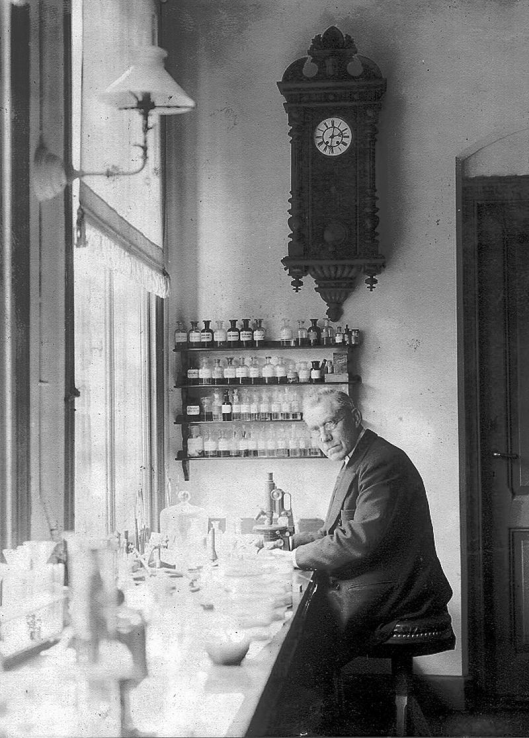 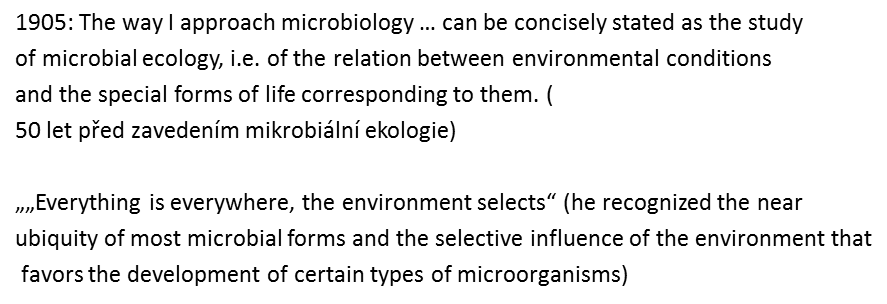 Badatelé významní pro další pochopení role mikrobů v cyklických procesech
Roger Stanier 
katabolickými procesy, sinicemi a ostatními fotosyntetizujícími bakteriemi
vysvětlil způsob účinku streptomycinu a odhalil detaily buněčné diferenciace zvláštních bakterií
         Caulobacter, zkoumal pseudomonády
také obhajoval dělení života na eukaryota a prokaryota

Albert Kluyver
mikrobiální fyziologie, různé oxidativní, fermentativní a chemoautotrofní mikroorganismy
srovnávací přístup – sjednocující rysy v různorodém mikrobiálním světě

Cornelius Bernardus van Niel 
směřoval významné vědce k vysvětlení chemie fotosyntézy
zvláště významné práce na fototrofii
upozornil na významnou podobnost H2S a H2O ve fotoprocesech fototrofních
        sirných bakterií a fotosyntetizujících rostlin
založil tradici letních kurzů mikrobiální ekologie 

Alexander Fleming
1929– Penicillium x Staphylococcus – ekologie
dodnes velký význam pozorování interakcí 2 organismů
důležité i pro ekologii
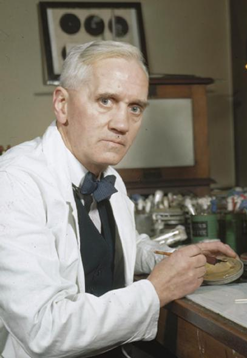 ?
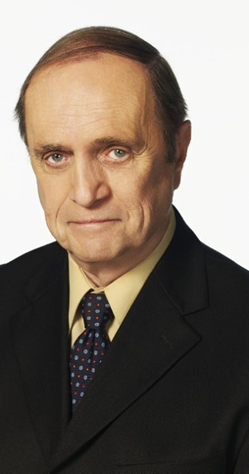 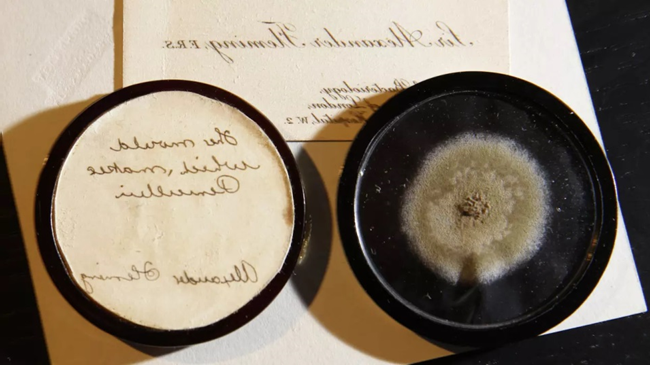 Vzestup ekologie ve 20. století
60. léta 20. století
důsledek 2. světové války
obrovsky technologický a ekonomický rozvoj
alarm - populační exploze
zhoršování kvality životního prostředí
vyčerpání neobnovitelných zdrojů
téměř neomezená možnost podmanit si a využít Zemi
zároveň neschopnost regulovat populaci
        a rozumně obhospodařovat omezené zdroje Země
nutná regulace populace
 limity pro technologický a ekonomický růst
 omezení znečišťování, obnovitelné zdroje…..
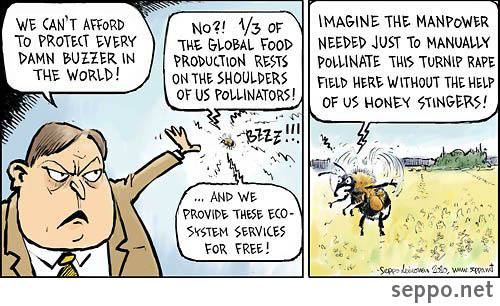 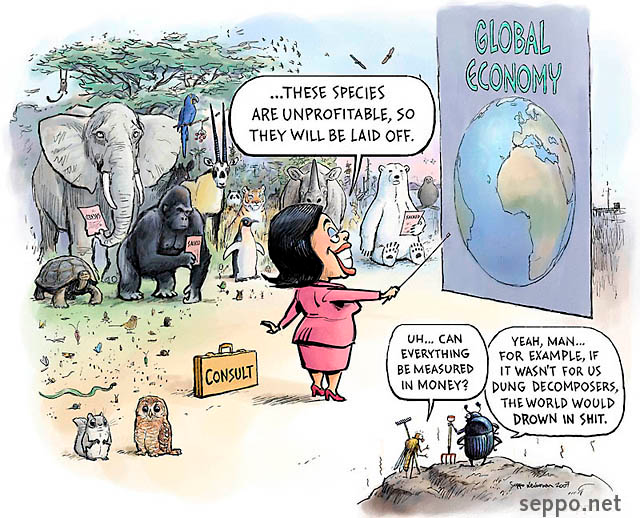 DDT – bioakumulace, hormonální disruptor (rakovina prsu, snížené množství a kvalita spermií)
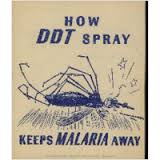 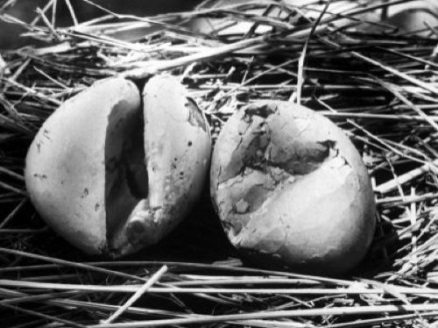 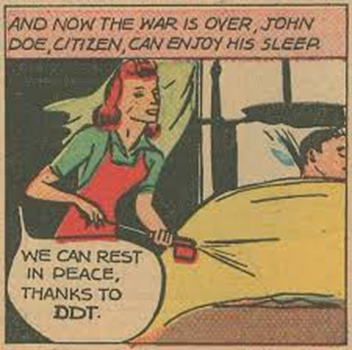 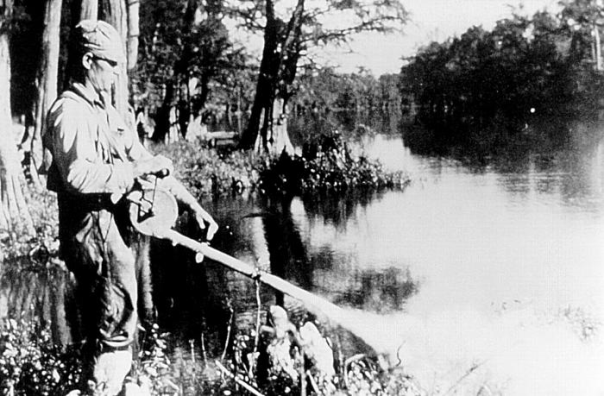 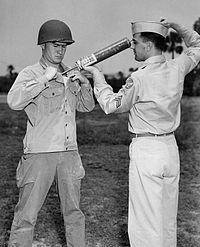 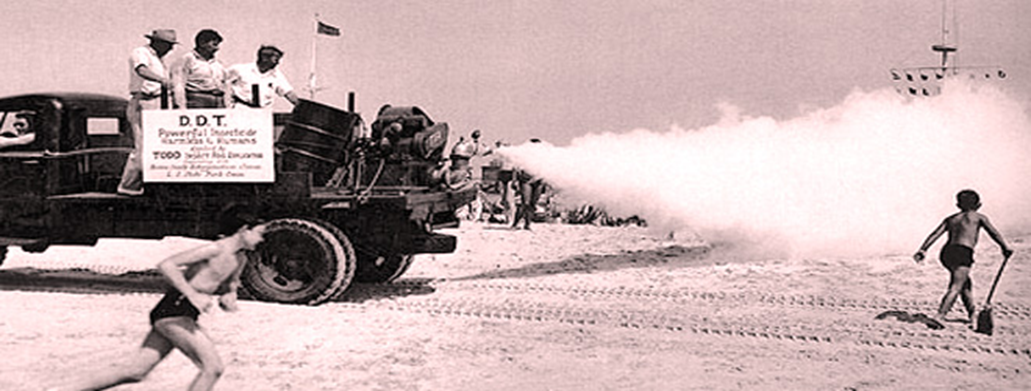 Od 1970s….
snaha o spojení porozumění přirozené role mikrobů v životním prostředí s jejich využitím pro udržování a zlepšování kvality životního prostředí
 bioremediace
zemědělské praktiky (hnojeni, škůdci,…)
modifikace průmyslových procesů – redukce polutantů biodegradovatelné materiály

1972 International Symposium on Modern Methods in Microbial Ecology in Uppsala, Sweden 

Vztah mikrobiální ekologie a ekologie (všeobecné) a environmentálních věd
jejich oddělení plyne z rozdílných přístupů
makroekolog pracuje venku
mikrobiální ekolog v laboratoři
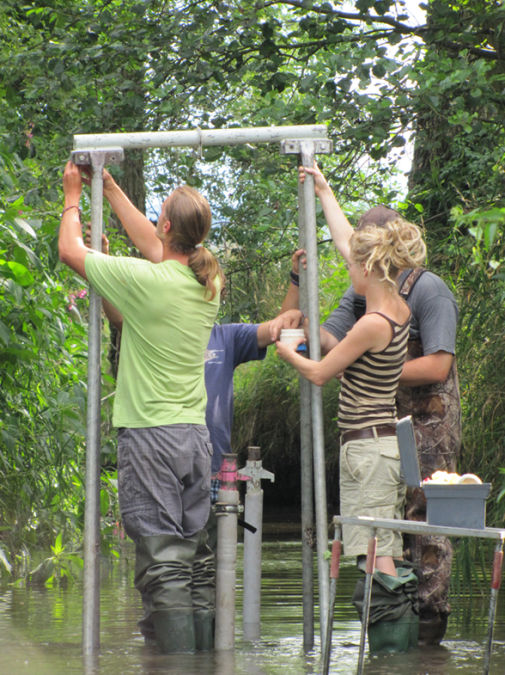 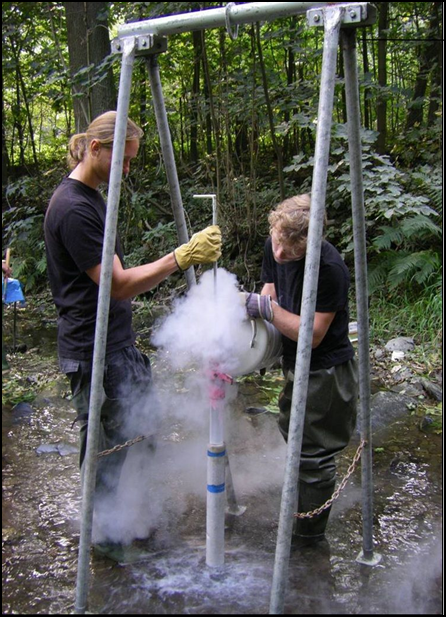 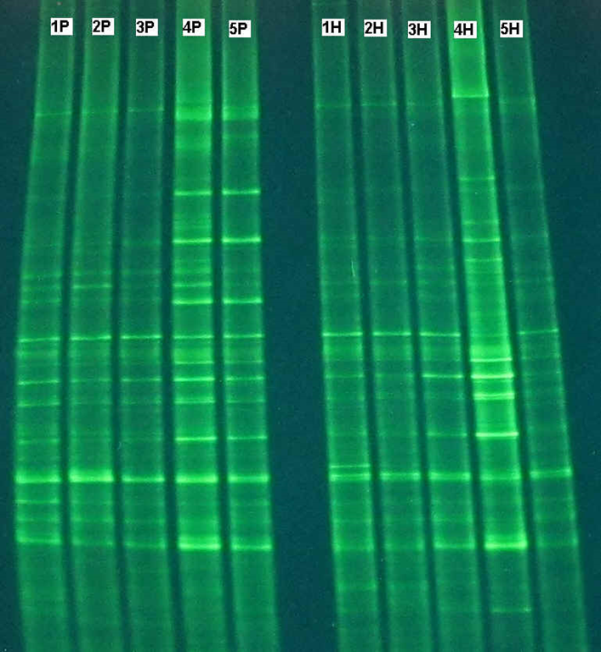 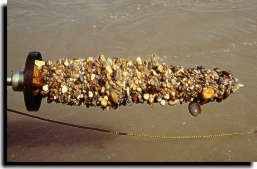 Současná perspektiva ME
studium vlivu prostředí na růst a rozvoj mikroorganismů

selekce vlivem nejen fyzikálních a chemických změn prostředí

význam biologické adaptace bakterií a archaea – optimalizace využití dostupných zdrojů živin pro vlastní růst

prokaryota – ideální systém pro rychlou genetickou  evoluci – horizontální přenos genů zajišťuje produkci potomstva s různým genotypem i fenotypem

paradox biologie - chybějící fosilie mikroorganismů přes jejich evoluční úspěch

význam v koloběhu prvků
ve struktuře společenstev
v interakcích s jinými formami života
Mikrobi a člověk jsou dvě extrémní formy jedné živé hmoty. 
Život na této planetě se obejde bez lidí, nikoliv však bez mikrobů.
Adolf Branald
Děkuji za pozornost